Workplace Adjustments
Line Managers Best Practice Guide
January 2024
1
Main menu
Introduction: What is a Workplace Adjustment and why do we make them?
How will I know if a Workplace Adjustment is needed?
Making a Workplace Adjustment
Funding
Employee Lifecycle
Review Route
Further support
Useful Resources
2
[Speaker Notes: How will I know if a Workplace Adjustment is needed?]
Introduction: What is a Workplace Adjustment and why do we make them?
By law, all employers are required to make ‘reasonable adjustments’ for employees that have a health condition which is likely to meet the legal definition of a disability in accordance with the Equality Act 2010. However, as an inclusive employer the Civil Service provides adjustments and/or support to all employees who need help to remove workplace barrier(s) regardless of whether or not they meet the legal definition. So we use the term ‘Workplace Adjustment’ in communications, HR policies, guidance and products, rather than the term ‘Reasonable Adjustments’ to reflect this. 

Workplace adjustments are used to remove barriers - or disadvantages - for people with a disability, health condition or impairment, enabling them to develop and fulfill their potential. This could be a change to a policy, working arrangement or providing equipment. Many adjustments are simple, do not have a monetary cost attached, can be implemented quickly and don’t require physical change to the working environment.

Line managers have a key role to play in promoting and implementing adjustments and this guide is intended to help line managers to support employees who need a workplace adjustment. As a line manager, you have a responsibility to make sure employees with a disability are treated fairly and have the same opportunities as everyone.

Employees may also use this document to find out more about workplace adjustments.
3
How will I know if a workplace adjustment is needed?
There are some situations when you will be able to quickly establish if any adjustments are needed. The Employee Lifecycle is a useful tool to help you identify key stages of employment when adjustments should be considered. These include:
You have a new starter who requires adjustments in place on their first day.
An employee develops a new condition or the impact of an existing condition becomes more serious.
A new line manager becomes responsible for an employee who already has adjustments in place. They may have a Workplace Adjustment Passport which details these. If not, this should be encouraged once details of the adjustments have been discussed.
It can sometimes be hard to identify whether someone has a health condition, impairment or disability which necessitates an adjustment, and employees may not tell you because:
They don’t think they need an adjustment.
They are worried about being bullied or harassed or the impact upon their job/career.
However, adjustments may also be appropriate for employees without a health condition, impairment or disability. It is good practice to ask any employee who is experiencing difficulties at work if they require an adjustment or support. This could be through confidential one to one conversations or by asking them if they have a Workplace Adjustment Passport.
Top tip
At your first opportunity it is recommended that you ask all of your employees if they have any special requirements.  A good manager will look for signs that someone is experiencing difficulties with their work, some of the signs could be:
Performance at work has changed.
Behaviour or interactions with colleagues has changed.
Attendance has deteriorated.
Useful resource
Watch the Workplace Adjustments: conversations video for guidance on how best to conduct these discussions with your employee
4
Making a Workplace Adjustment (1)
Useful resources 
You can find examples of adjustments on Civil Service Learning:
List of Common Workplace Adjustments 
You can find out more about employer’s obligations and how to meet them on the: 
Equality and Human Rights Commission website.
Types of adjustment
There are different barriers that employees might face and many types of adjustments can be provided to help break these down. It's important to remember that adjustments need to be considered on an individual basis and discussed with your employee.
Different types of barriers
Physical – this could be steps in a building, adapted furniture or an alarm that is just a sound but does not have a visual way of alerting people.
Organisational – this could be a policy or working practice that excludes or is a barrier to an employee with a disability. An example could be introducing a new IT based package without considering accessibility issues.
Attitudinal – this could be viewing people with disabilities as passive, dependent or restricted. An example could be excluding someone from a development opportunity, without checking with them.
Communication – this could be communicating in a way that doesn't enable employees with a disability to participate in meetings, or failing to providing access to interpreters, lipspeakers or palantypists.
Top tip
You shouldn’t focus on someone’s health condition, impairment or disability, but instead, try to understand the barriers an employee currently experiences in work, how they affect them, and the support they need.
5
Making a Workplace Adjustment (2)
Line Manager Responsibilities
As a line manager, you are key in creating an inclusive culture. A line manager should:

Be confident in your ability to have that good quality conversation, helping you to better understand and help provide what your employees need in order to thrive and flourish at work.
Make sure you know how to access information to put a workplace adjustment in place for your employee. If in doubt, check your departmental intranet.
Remember that you are responsible for ensuring workplace adjustments are in place for your employees. It is part of your role.
Encourage your employees to use the CS Workplace Adjustment Passport and offer to review it regularly to make sure it continues to reflect their needs, and the needs of the business.
Be mindful that situations and health conditions can and will change, so make sure you keep the lines of communication open with your employee so that they feel comfortable to be honest with you about their ongoing adjustment needs.
Supporting your employees quickly and flexibly to put workplace adjustments in place is the best way to help them return to and remain at work.
Employee Responsibilities
An employee should:
Be prepared to discuss their requirements with their line manager and engage fully with the process
Record any adjustment requirements on the Workplace Adjustment Passport
Speak to their line manager on a regular basis about any on-going adjustment needs
Inform their line manager if their condition or requirement changes.
Top tip
The employee can record all agreed workplace adjustment and support needs on their Workplace Adjustment Passport. 
The passport belongs to the employee. Sharing it with their line manager can help them implement appropriate adjustments.
6
Making a Workplace Adjustment (3)
Identify
The need for additional support may become apparent at any time, line managers play a key role in identifying the need for adjustments
These are the five key steps that should be taken when making a Workplace Adjustment
Prepare
Once a support need has been identified, the line manager should prepare by setting up a private meeting and considering the nature of the adjustments needed in advance
Having a good quality conversation about adjustments is a key step in getting the right support in place
Meet
Act
Act promptly. Many adjustments are quick to make, others may take time to implement. Ensure that you keep your employee  informed throughout this step
Review
It is important to review agreed adjustments to ensure they are still appropriate and identify and agree any further support which may be required
7
Making a Workplace Adjustment (4)
Step 1 - Identify the need for support 
Most employees will be aware of the barriers they face and will be able to articulate it. However if an employee hasn’t communicated their support needs to you directly, there are points during an individual's employee lifecycle in which it may be worth having a conversation to check. These include:
Recruitment
Induction & Training
Development
Performance
Retention
Exit*
*workplace adjustments would only be a consideration at the exit stage if an employee was moving to an OGD, and needed to arrange the transfer of adjustments. This should be captured on the CSET transfer form. 

Please see Workplace Adjustments and the Employee Lifecycle
Confidentiality
Any information shared by the employee should be treated as sensitive personal information, given to you in confidence and will be covered under GDPR.
It may be necessary to share some information with your workplace adjustment team, Occupational Health Provider or Employee Assistance programme; this will need to be explained to the employee and you may need them to sign a consent form.  
If the employee has completed a Workplace Adjustment Passport any information contained on the passport about their health condition should be restricted and treated as sensitive personal information. The employee owns the passport and can share a copy with their line manager.
A Privacy Notice contains full details about how your department processes your data. This includes data relating to workplace adjustments.
8
Making a Workplace Adjustment (5)
Step 2 - Prepare
Once a need has been identified, managers should:
Schedule some time to discuss their needs with the employee
Explain that this is an informal meeting
Arrange for the conversation to happen in a quiet place
Review the Line Manager: Self Assessment tool and develop or enhance your knowledge and confidence on workplace adjustments prior to your discussion.
Irrespective of the number of conversations held, the manager must ensure confidentiality and reassure the employee that they will be empathic and supportive throughout.
Step 3 - Meet
Most adjustments can be agreed and implemented between a line manager and their employee. So having a good quality conversation about workplace adjustments with your employee is a key step in getting the right support in place.
For others you may need to consult with an expert, this could be your:
Workplace Adjustment Team
HR Business Partner
Occupational Health provider and Employee Assistance Programme, or
The Civil Service Workplace Adjustment Service (CSWAS). 
In some cases you will need to consult with specialist advisers; for example, if the employee has a hearing impairment. You may be able to get advice on adjustments from a specialist occupational adviser for the particular condition.  It can take time to arrange an expert assessment and so you need to make sure you keep your employee informed.
9
Making a Workplace Adjustment (6)
Step 4 - Act
Once you have a firm understanding of your employee’s adjustment and support needs, those that are agreed need to be put in place per your department’s workplace adjustment guidance. Many adjustments have little or no cost, which means for the majority of cases you will be able to easily decide to implement an adjustment. 
When considering implementing an adjustment you need to consider:
how much it will reduce or remove the difficulty or barrier faced by the employee.
practical issues, for example it may not be possible to change lighting for an employee in an open-plan office, and so you might need to consider moving their desk to an area where lighting can be controlled.
how to re-organise work duties or hours to help the employee, this is sometimes known as job crafting. Refer to your department’s guidance on this.
the financial limits within which line managers can directly approve adjustment and training costs, and when/how they acquire higher financial authority. Beyond this, cost will probably only be a consideration for a line manager if adjustments and support needs are particularly complex and/or expensive.
Top tip
A person’s workplace adjustments should not be moved or altered by other colleagues (for example changing the settings on a bespoke chair) when they are not in the office.
10
Making a Workplace Adjustment (7)
Step 5 - Review
Sometimes adjustment needs change. Having regular reviews will ensure that the adjustments or support needs of your employee are being fully met. These reviews can be included as part of your regular 1:1s, and you may need to make changes to the adjustments if there is a change in circumstances, condition or job role. 
As a minimum, adjustments should be reviewed annually but more often for new adjustments.
It is strongly recommended that any adjustments should be recorded on a Workplace Adjustment Passport. Remember:
A Workplace Adjustment Passport always belongs to the employee.
The employee has control over the content and decides who they share it with.
Line managers who move to another post should not pass an employee’s passport to their next line manager without the employee’s permission. Nor should they send it to the new line manager, if the employee moves post, without their consent.
11
Funding
Who pays for workplace adjustments?
For the majority of workplace adjustments, cost will not be a deciding factor for the Civil Service on whether or not the adjustment can be awarded. It may only start to factor in for example on making significant changes to a building, or providing a software package which is not compatible with the department's systems.
When costs become too high, usually a different solution to the problem can be found, and the Civil Service Workplace Adjustment Service (CSWAS) can be a useful source of advice in very complex cases by accessing the Review Route.
Top tip
Cost is an important consideration, but in most cases the cost of providing an adjustment should not be the only reason when deciding to implement or refuse an adjustment.
It is important to remember the wider benefits to the Civil Service of removing or reducing your employee's workplace barriers.
12
Employee Lifecycle (1)
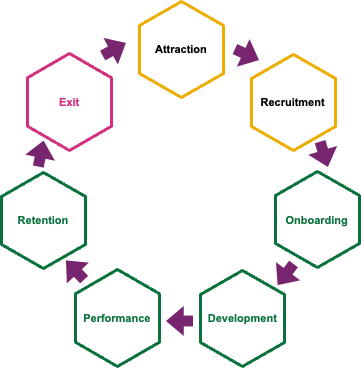 Workplace adjustments may be needed at any time in the Employee Lifecycle. As a manager it is your responsibility to ensure that your employee has the right equipment and that the necessary workplace adjustments have been made so the employee can perform their job effectively

Induction 
Before a new employee starts work you need to check that all of your induction processes are accessible. It is also good practice to contact the new employee prior to them taking up post to check whether they require any workplace adjustments, this will enable the employee (or line manager) to make arrangements to have these in place from day one. 
On the first day it is a good idea to have a discussion with the employee to establish whether any further adjustments are required and use the Workplace Adjustment Passport to record this discussion.
13
Employee Lifecycle (2)
Performance Management 
Everyone will have changes in their performance levels and this could be for a number of reasons. The manager is responsible for asking, and employee responsible for raising, if the drop in performance is likely to be linked to disability or health related issues.
In these cases, it may be appropriate to refer the employee to the Occupational Health Service (OHS). Advice from the OHS may be useful in helping to understand how the employee’s health may impact on their performance and what reasonable adjustments might help mitigate its effects. 
Line Managers should take into account any workplace adjustments when setting objectives or changing targets. Workplace adjustments help to ensure performance is assessed fairly.
Line managers should always refer to their own department’s guidance to manage this.
Attendance Management
As a line manager you should:
focus on acting early and being proactive about addressing health issues which may affect attendance
work with your employee to remove barriers to work
check that you understand how your department's attendance management policy works alongside the workplace adjustment policy.
Top tip 
Employees with a disability or long-term health condition can experience changes in their condition. Such changes might manifest in relation to attendance, behaviour or conduct.
Before taking action to manage poor performance you need to consider if a workplace adjustment could support them to improve their performance.
14
Review Route
Top tip
if you wish to go down the review route contact us at: cswas.enquiries@cabinetoffice.gov.uk
with a subject line clearly stating in the subject line that you are asking for the Review Route
Civil Service Review Route
Civil Service Workplace Adjustments Service offers a review route to employees and their line managers, who are experiencing difficulties or significant delays putting workplace adjustments in place.

CS Review Route does not impact existing departmental procedures and should only be used in exceptional circumstances where internal procedures have been exhausted and independent advice is required to progress an adjustment request.

Before contacting the review route, please ensure you have sought advice from your departmental Workplace Adjustment team. 

Please note: If you are progressing through formal procedures such as a grievance, regarding issues related to the case, these procedures should be concluded before the case is appropriate for the Review Route.
15
[Speaker Notes: +]
Further support
General Support 
You should refer to your departments workplace adjustment policy and processes when considering requests from employees. You can also seek advice and support from your local HR team, Occupational Health and Employee Assistance Provider, and departmental or cross-government employee network groups. 
Expert guidance
For further advice on very complex cases, support is available from the Civil Service Workplace Adjustment Service at cswas.enquiries@cabinetoffice.gov.uk
Your employee can also seek advice from their Trade Union.
16
Useful resources
The following external websites provide information which may also be useful:
The Charity for Civil Servants: Workplace Adjustments 
AbilityNet  
Business Disability Forum
Centre of Accessible Environments 
Disability Confident
Equality and Human Rights Commission
Government Equalities Office
Mindful Employer
Remploy: Disability Guides
Learning and Supporting Products 
If you wish to learn more about workplace adjustments, our suite of guidance products are available on Civil Service Learning:
Why diversity and inclusion matters
Wellbeing and Resilience
The POWER of the workplace adjustments passport
Workplace Adjustment Passport
Pre-populated Workplace Adjustment Passport Examples
Pre-populated Workplace Adjustment Passport - Menopause example
List of Common Workplace Adjustments
Workplace Adjustment Conversation Map
17